الاهداف
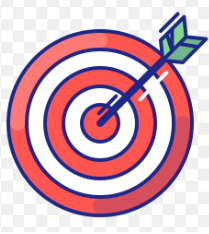 1- زيادة الوعي والمعرفة حول سرطان الثدي.
2- تعزيز أهمية الكشف المبكر, الالتزام بالفحص الذاتي المنتظم
3- تطوير عادات صحية مستدامة, اتباع نمط حياة صحي.
4- تعليم الطالبات كيفية التعامل مع الضغوط النفسية.
5- إعداد جيل من السيدات المثقفات صحياً.
قال الحبيب المصطفى صلى الله عليه وسلم:
 "المؤمن القوي خير وأحب إلى الله من المؤمن الضعيف، 
 احرص على ما ينفعك، واستعن بالله ولا تعجز."
قصة انجلينا جولي
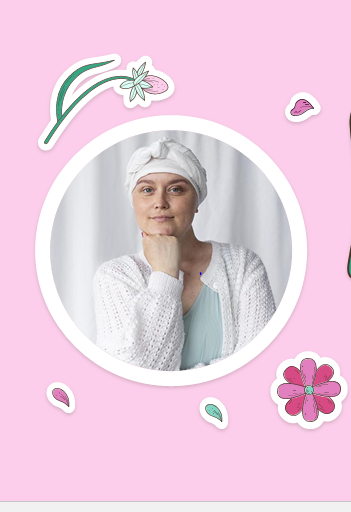 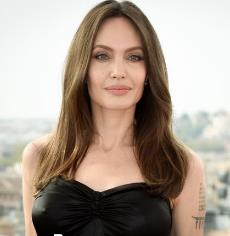 سرطان الثدي
السرطان هو مرض ينشأ عندما تنمو الخلايا بشكل غير طبيعي في أنسجة الثدي وتتكاثر بشكل غير منضبط. هذه الخلايا السرطانية يمكن أن تشكل ورمًا وتنتشر إلى أجزاء أخرى من الجسم.
سرطان الثدي هو نوع من أنواع السرطان الذي يبدأ في خلايا الثدي. يتطور هذا المرض عندما تبدأ خلايا الثدي بالنمو بشكل غير طبيعي وخارج عن السيطرة، مما يؤدي إلى تكوّن ورم. قد يكون الورم حميدًا (غير سرطاني) أو خبيثًا (سرطانيًا).
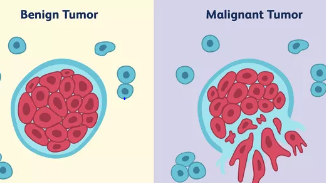 كيفية نشوء السرطان
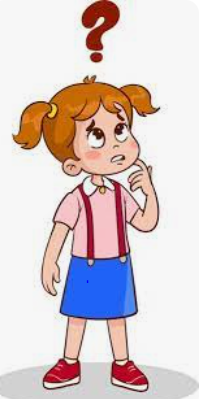 السبب
السرطان يحدث بسبب تغيرات أو طفرات في المادة الوراثية (DNA) ) داخل الخلايا. هذه الطفرات تؤدي إلى خلل في كيفية نمو وانقسام الخلايا، مما يتسبب في نمو الخلايا بشكل غير طبيعي وخارج عن السيطرة. هناك العديد من الأسباب التي يمكن أن تسهم في حدوث السرطان.
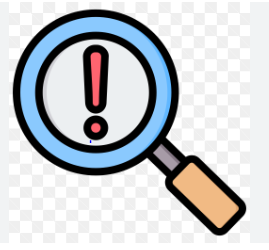 الطفرات
الطفرات
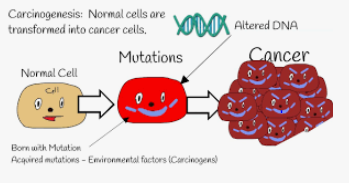 اسباب حصول الطفرة
الاحصائيات
الإصابات العالمية
في عام 2022، تم تسجيل حوالي 2.3 مليون حالة جديدة من سرطان الثدي لدى النساء حول العالم، مما يجعله السرطان الأكثر شيوعًا بين النساء. أعلى معدلات الإصابة كانت في فرنسا والولايات المتحدة، حيث بلغ معدل الإصابة في فرنسا 105.4 لكل 100,000 امرأة.
بلغ عدد الوفيات الناجمة عن سرطان الثدي في عام 2022 حوالي 666,103 حالة. كانت الهند هي الدولة التي سجلت أعلى عدد من الوفيات، تليها الصين والولايات المتحدة.
في العراق 1 من كل 36 مريضا يحصل على الدواء.
الولايات المتحدة
وفقًا لتقديرات 2024، سيتم تشخيص حوالي 310,720 حالة جديدة من سرطان الثدي في النساء في الولايات المتحدة، مع توقع وفاة 42,250 امرأة بسبب المرض.
خارطة السرطان في العالم
الاحصائيات في العراق
في العراق 1 من كل 36 مريضا يحصل على الدواء.
تشريح الثدي والعقد اللمفاوية
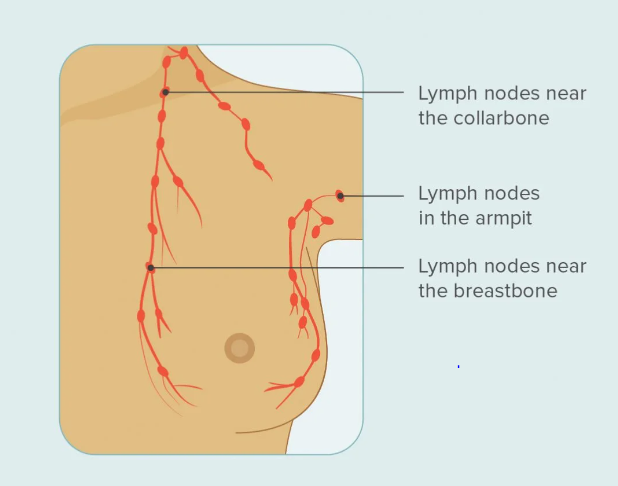 رسم لحدوث سرطان الثدي بالمناطق التشريحية
النوع القنوي
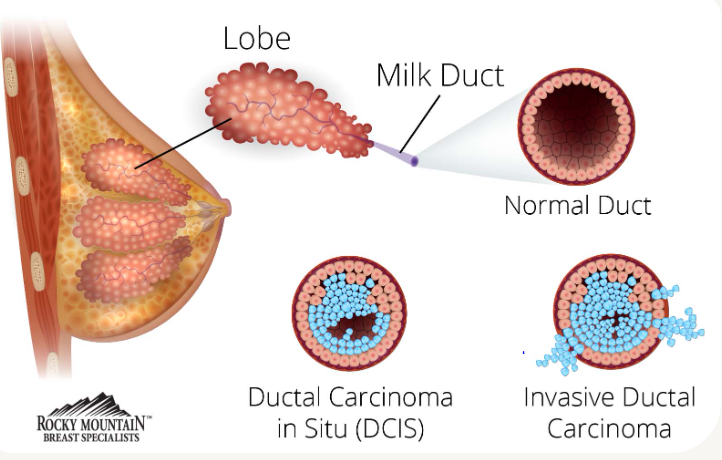 النوع الفصيصي
عوامل الخطورة
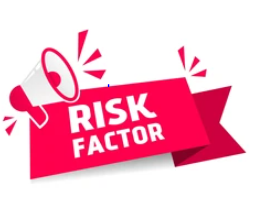 تاريخ شخصي من التعرض لسرطان الثدي
تاريخ عائلي                                                                  التعرض لإشعاعات
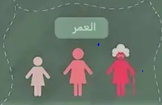 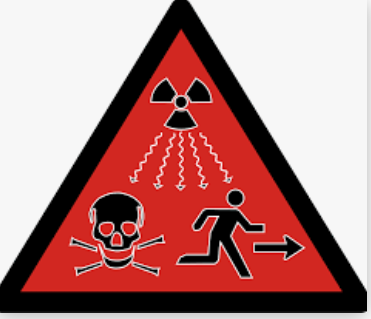 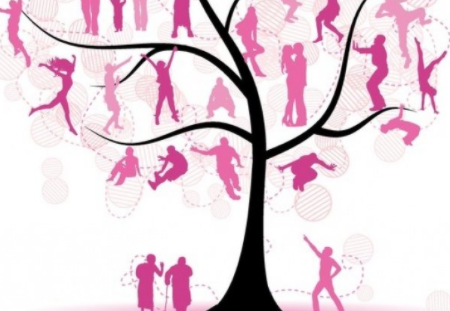 الوزن الزائد                    
الحيض في سن مبكرة نسبي
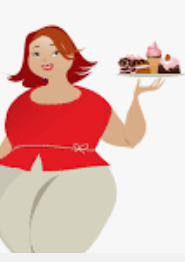 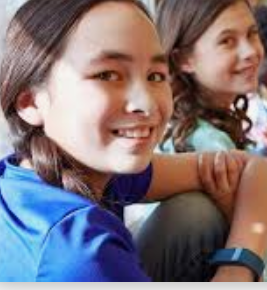 الوصول إلى سن الياس (انقطاع الطمث – سن "اليأس") في سن متأخرة نسبيا
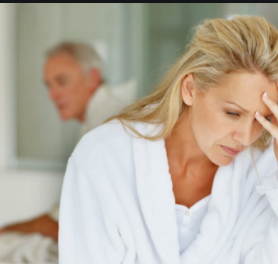 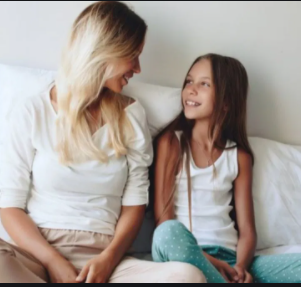 العلاج بالهورمونات
تناول أقراص منع الحمل
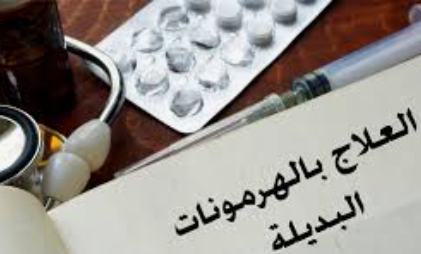 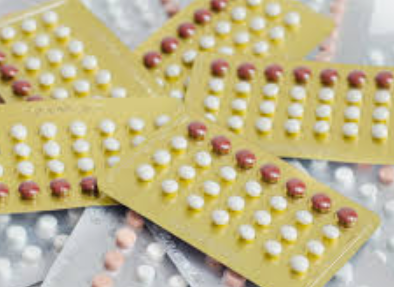 التدخين                                            
عدم ممارسة الرياضة
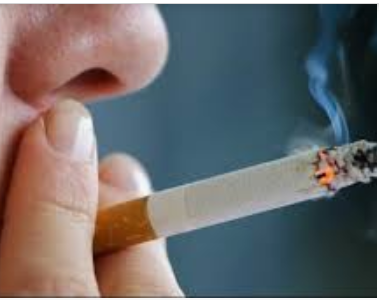 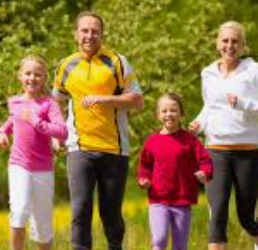 حمالات الصدر                                                                     مانع التعرق
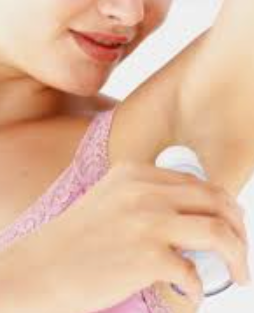 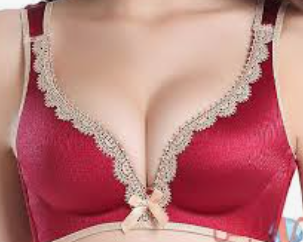 تغيّرات ما قبل سرطانية في نسيج الثدي
الفيروس
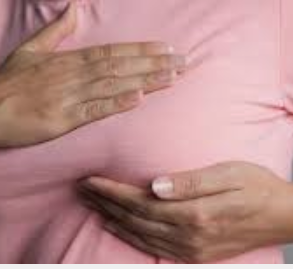 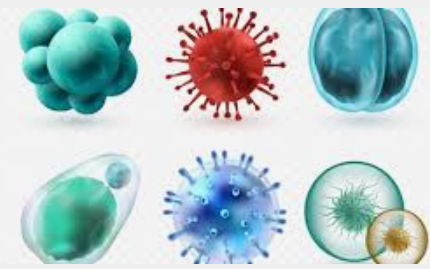 أعراض وعلامات سرطان الثدي
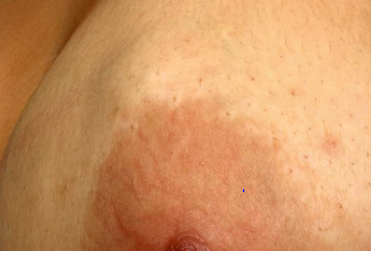 1. كتلة أو ورم في الثدي
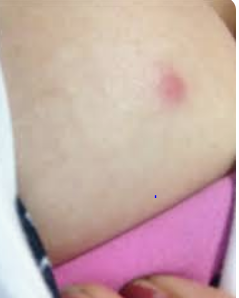 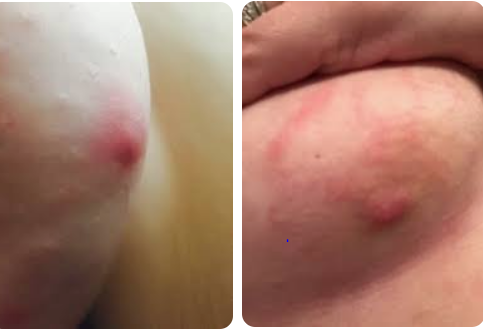 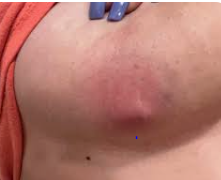 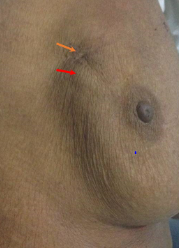 افرازات الحلمة
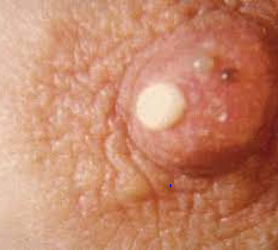 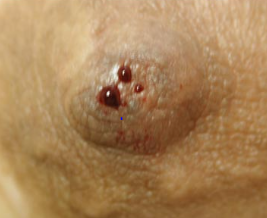 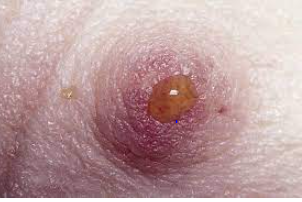 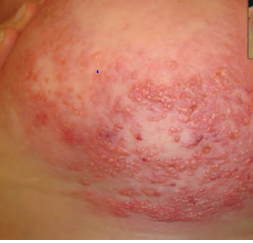 تغيرات في الجلد
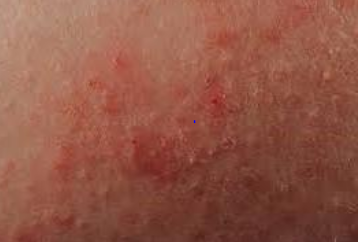 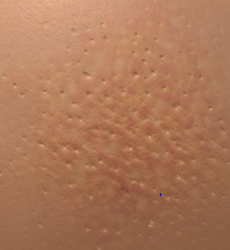 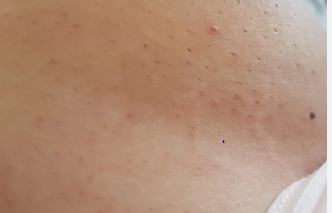 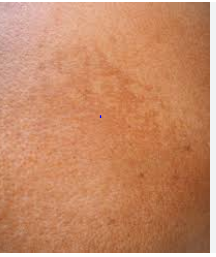 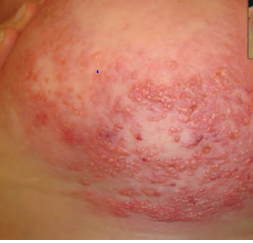 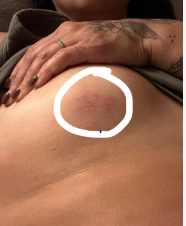 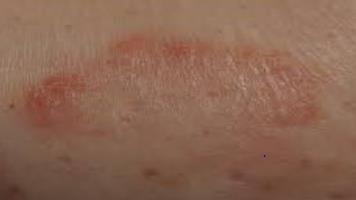 تغيرات  في شكل الحلمة
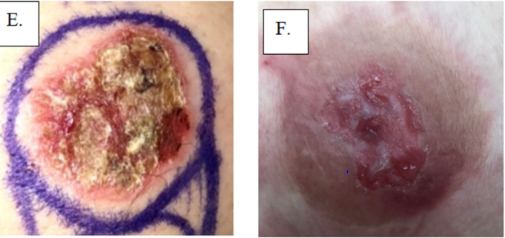 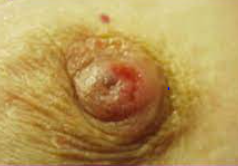 تورم الابط والرقبة
الم وتهيج وحرقة في منطقة الثدي
الكشف عن سرطان الثدي
Triple assessment
Self Examination
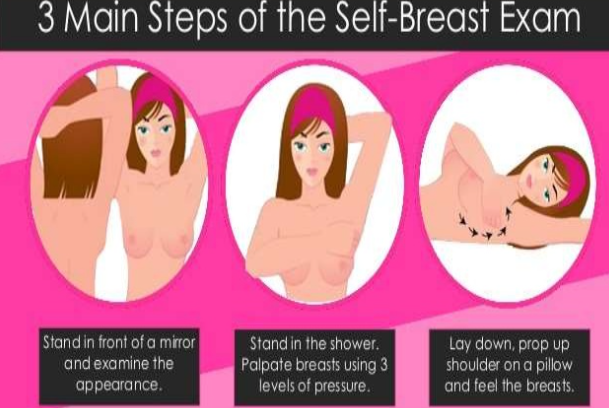 العلاج
الاغذية المفيدة
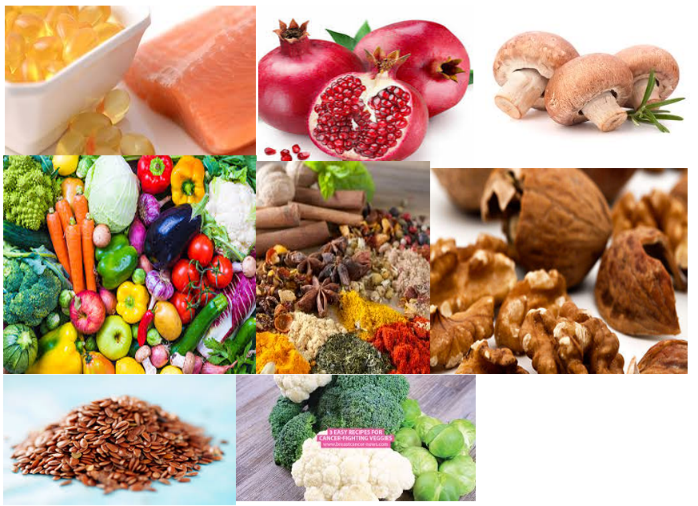 امتنعي عن
كيفية التخلص من الضغوط الحياتية
تقنيات الاسترخاء: مثل التأمل والتنفس العميق تساعد في تهدئة العقل وتقليل التوتر.
ممارسة الرياضة بانتظام: التمارين البدنية تقلل التوتر وتزيد إفراز هرمونات السعادة.
النوم الجيد: الحصول على نوم كافٍ يعزز الصحة النفسية والجسدية.
دعم العلاقات الاجتماعية: التواصل مع الأصدقاء والعائلة يخفف من الضغوط.
البحث عن مساعدة مهنية: اللجوء إلى استشاري نفسي عند الحاجة لتحسين طرق التعامل مع التوتر.